Mecânica Quântica → efeito Aharonov-Bohm   
www.slideshare.net/AnzarAli/aharonaov-bohm-effect
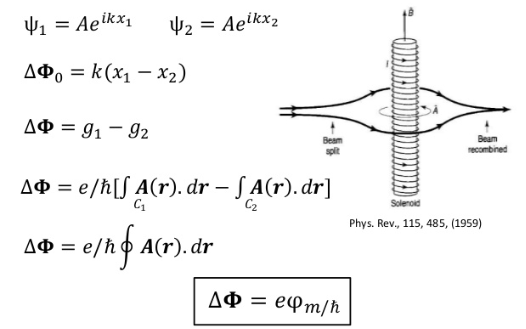 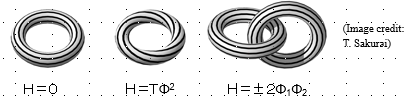 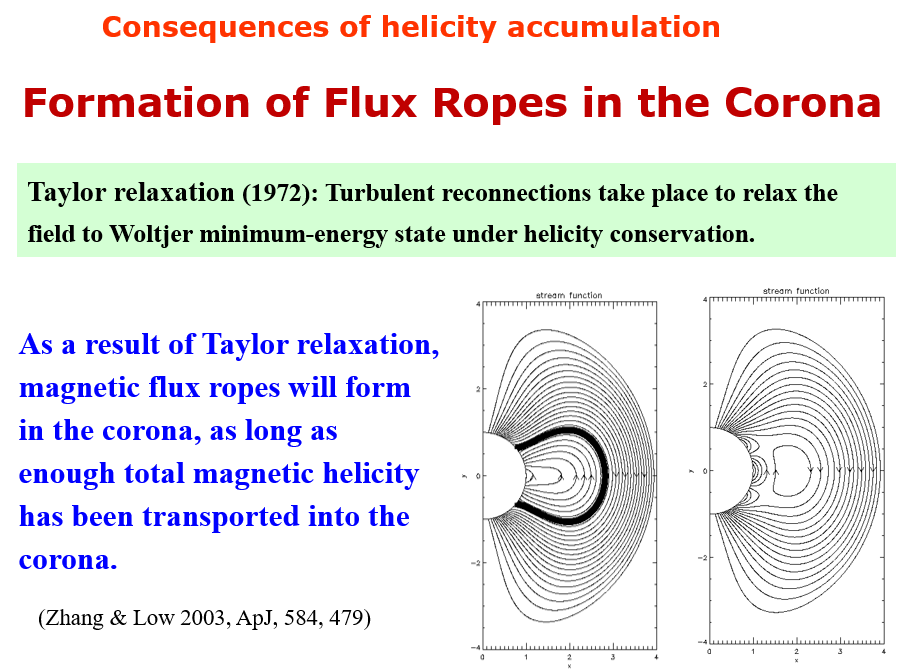